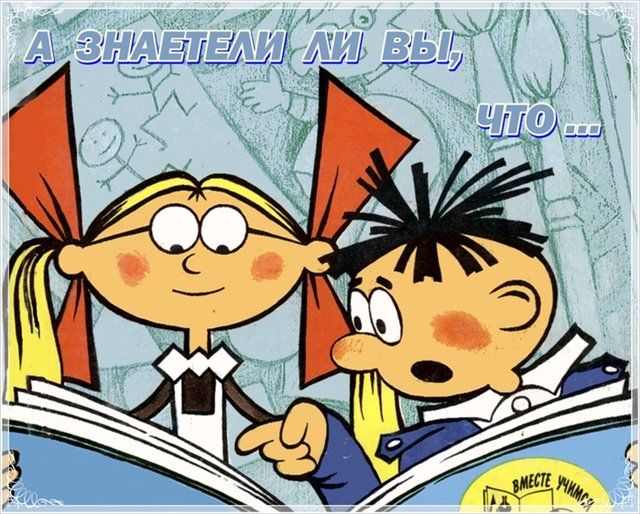 Урок русского языка в 4 классе
учителя начальных классов 
ГБОУ СОШ №276 г. Москвы
Колегаевой Ольги Владимировны
Обучающее изложение
Цель урока
• Вспомнить признаки текста, схему текста-повествования;
• Продолжать развивать умение составлять план текста;
• Развивать письменную и устную речь учащихся;
• Развивать навыки письма;
• Воспитывать в учащихся сочувствие к животным, попавшим в трудное положение.
Вспомните, что такое текст
Назовите признаки текста.
Что такое тема текста?
Что такое главная мысль текста?
Какие слова мы называем опорными?
Прочитайте текст
Вороны и чайка.
     Город Сочи стоит на берегу моря. Однажды вечером прохожие наблюдали интересный случай.
     Большая, красивая чайка залетела в город. Её ослепил электрический свет. Птица потеряла дорогу к морю. Чайка долго летала над площадью и устала. Она опускалась всё ниже и ниже, почти задевала машины.
     Вдруг с дерева на площадь слетели две вороны. Они подлетели к морской птице и стали подталкивать её к морю. Вороны летели возле чайки, пока она не нашла дорогу к морю. 
     Люди с изумлением смотрели на птиц.
Ответьте на вопросы
♦ Почему люди с изумлением смотрели на птиц?

♦ Как догадались вороны о её беде?

♦ Где было дерево с их гнездом?

♦ О ком говорится в начале и в конце рассказа?
Докажите, что это текст
♣ Определите тему текста.

♣ Назовите главную мысль (что сказано о птицах).

♣ Что вынесено в название: тема или главная мысль?
Определите тип текста
♥ Вспомните, какие типы текстов мы знаем.
♥ Что знаем о повествовании, описании, рассуждении?
♥ Назовите последовательность действий птиц.
♥ Попробуем устно нарисовать несколько картинок.
♥ Составляем план.
План текста
1) Вечером в Сочи. (стоит, прохожие, случай)
2) Чайка над площадью. (залетела, ослепил, электрический, потеряла, летала, почти задевала, устала, опускалась)
3) Вороны указывают путь. (на площади, слетели, подлетели, к птице, подталкивать, возле чайки, пока не нашла)
4) Люди смотрели с изумлением.
Проверьте текст
☺ Каждая часть текста написана с красной строки?

☺ Прочитайте текст, не следует ли его отредактировать?

☺ Проверьте написание слов! Мы знаем почти все орфограммы! 

☺ Если не знаем, как пишется слово, как поступим?